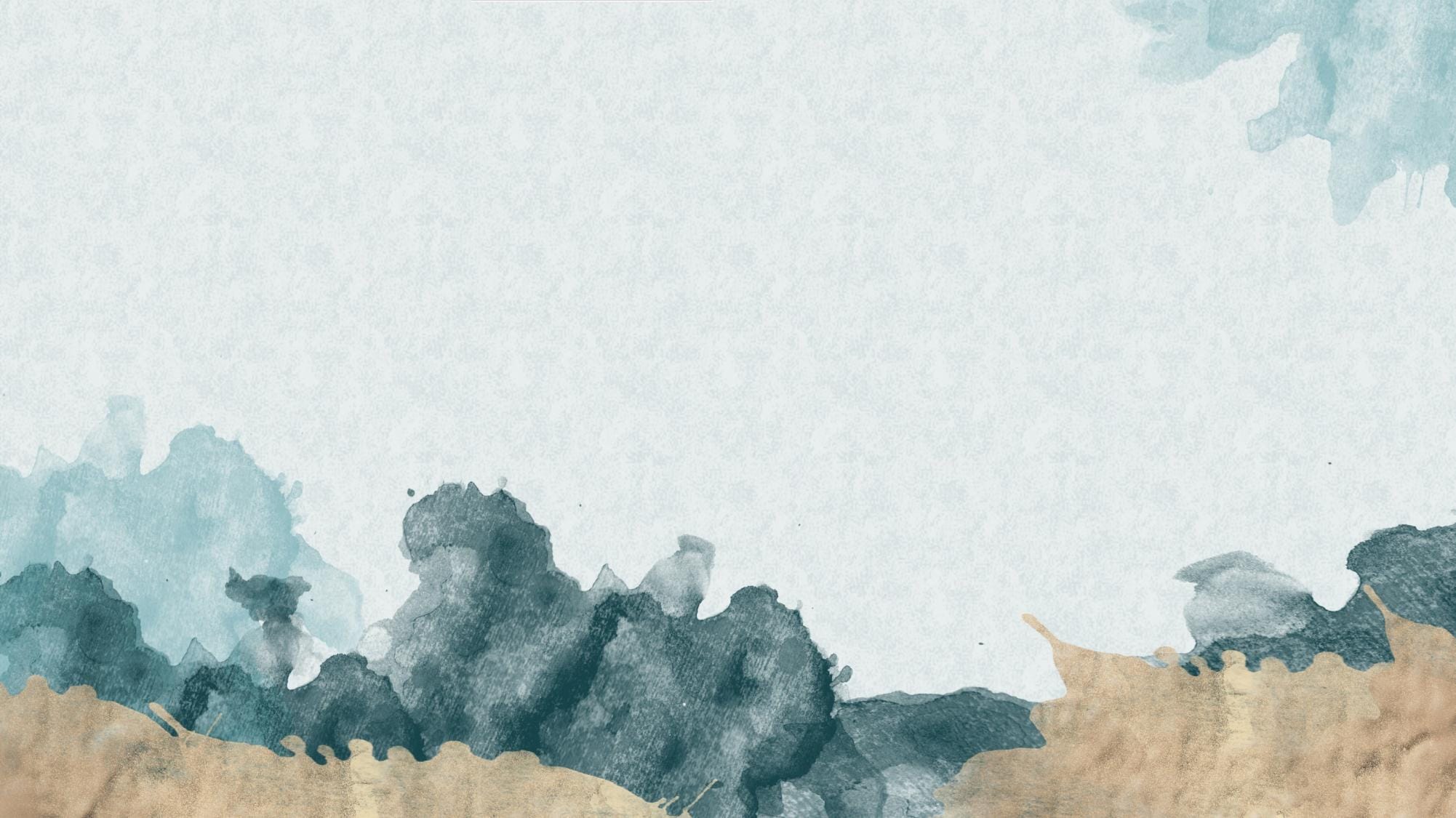 ADD YOUR TITLE,ADD YOUR TITLE.
ADD YOUR TITLE,ADD YOUR TITLE.
第五章 会计账簿
第五节 对账与结账
时间
地点
点击输入
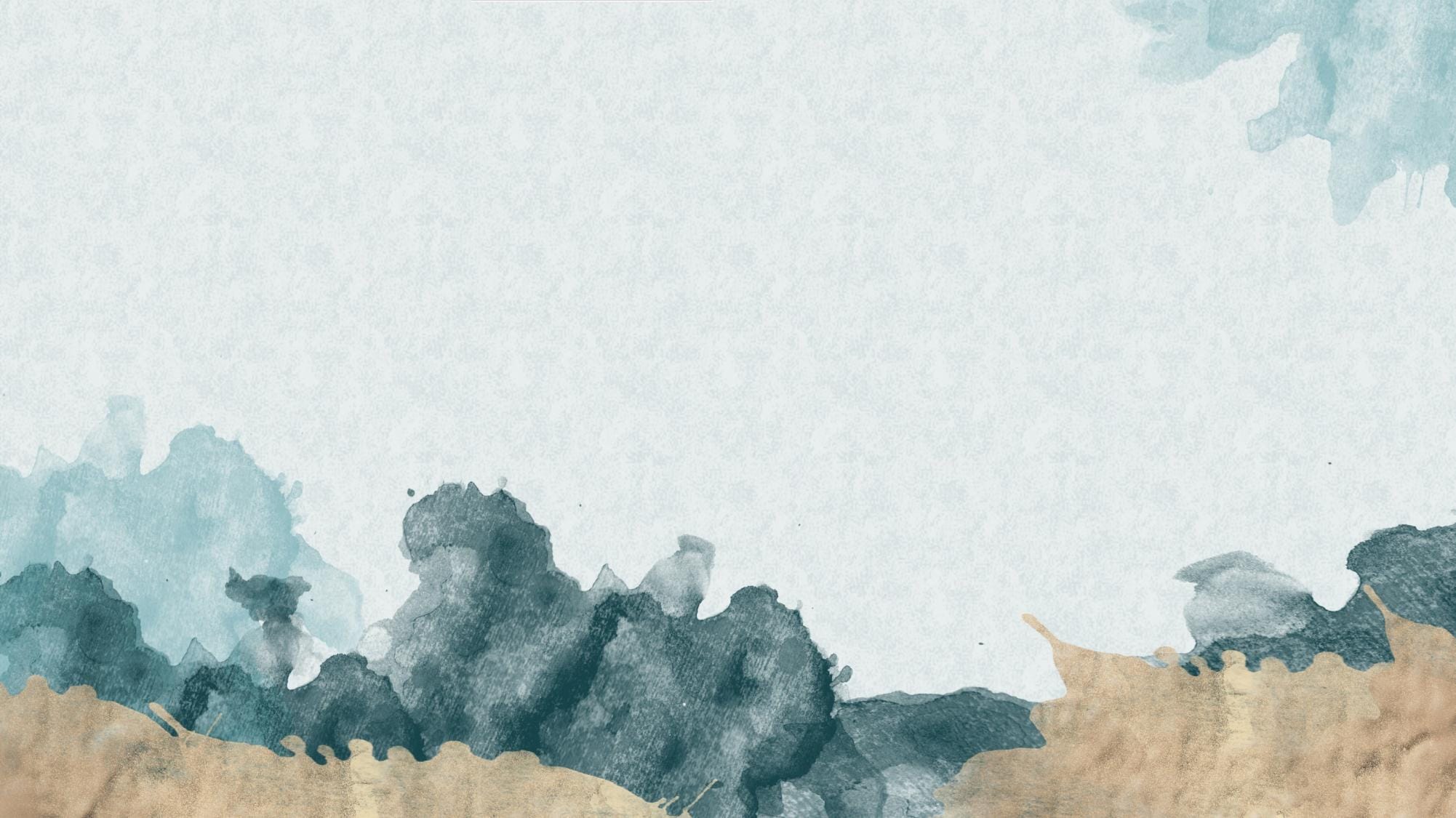 PART 05
第五节 对账与结账
行业PPT模板http://www.1ppt.com/hangye/
目录
content
一、对账
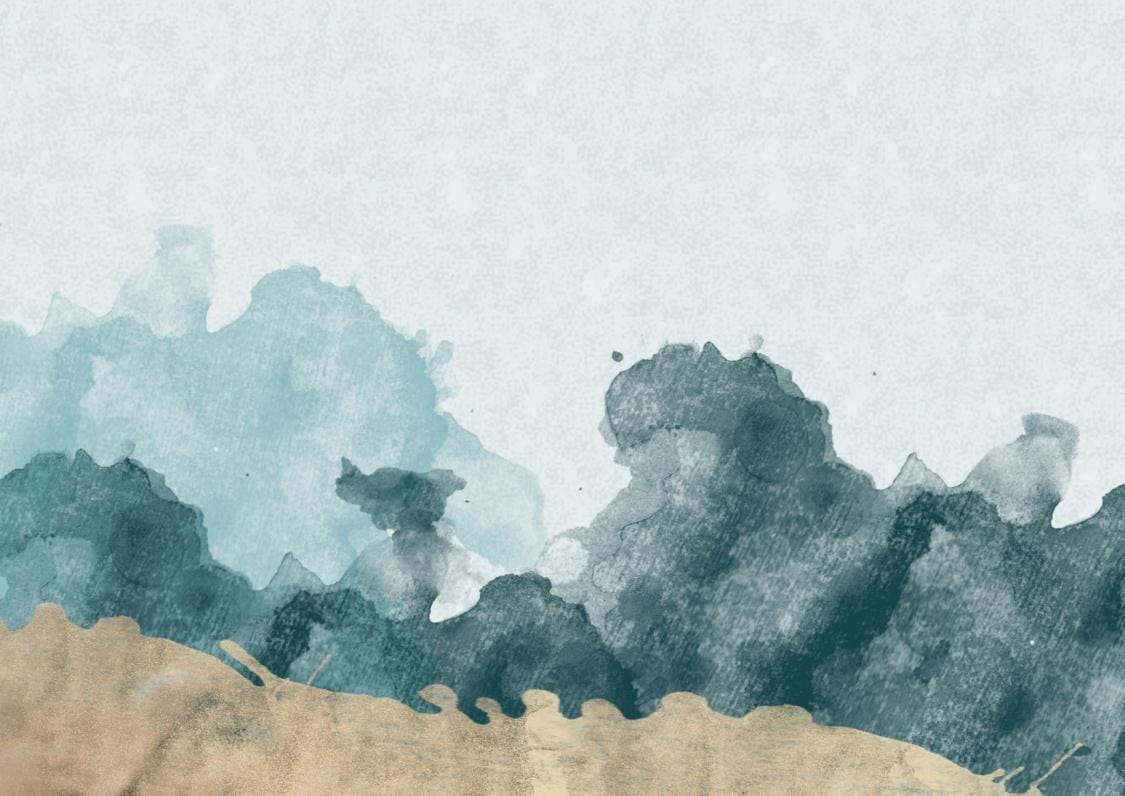 二、结账
Loem ipsum dolor sameman tanam casectetur adipiscing elit tamam dalam qoue sampe. dolor sameman
04标题文字
Loem ipsum dolor sameman tanam casectetur adipiscing elit tamam dalam qoue sampe. dolor sameman
一、对账
对账，是指会计人员定期对会计账簿记录的有关数字与相关的会计凭证、库存实物、货币资金、有价证券、往来单位或者个人等进行相互核对，以保证账账相符、账证相符、账实相符的一项专门工作。
      对账就是按照一定的方法和手续核对账目，主要是对账簿记录进行核对、检查。账簿记录是否真实、准确，直接影响到对经济活动效果的分析和财务报表的质量。在实际工作中，由于各种主客观原因，可能会造成账簿记录的错记、漏记，因此，必须建立健全对账制度，定期组织好各项核对工作。
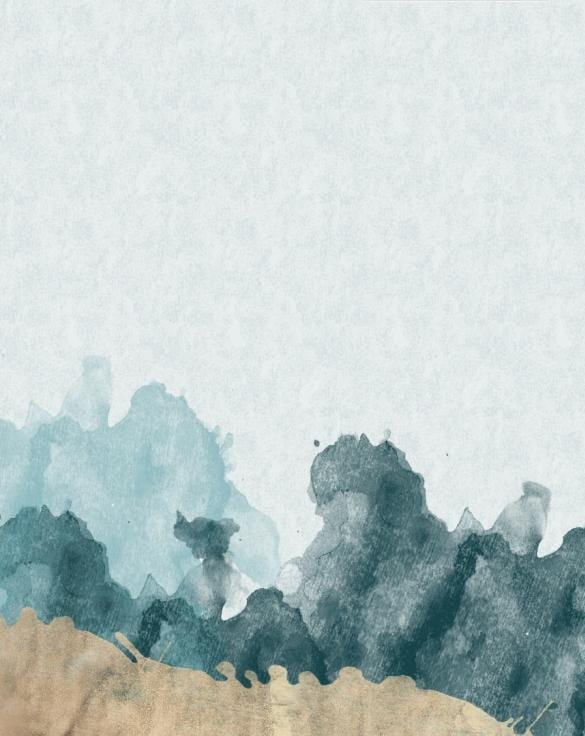 说明
        实现会计信息化后，只需进行账实核对，而账证核对和账账核对则自动完成，无须人工干预。在人工智能、云计算、大数据等技术广泛应用的背景下，企业的对账工作实时完成。
一、对账

对账主要包括以下几个方面的内容：
（一）账证核对
账证核对就是核对会计账簿的记录与原始凭证、记账凭证记录的时间、凭证字号、内容、金额是否一致，记账方向是否相符。账簿记录与会计凭证反映的经济业务内容必须一致，数额计算结果相等，保证做到账证相符。
FOUR
（二）账账核对
PROUDECT
账账核对是核对不同会计账簿之间的账簿记录是否相符。账账核对的主要内容包括：
（1）将全部总分类账簿的本期借方发生额合计数与本期贷方发生额合计数进行核对；将全部总分类账簿的期末借方余额合计数与期末贷方余额合计数进行核对。从总体上检查总分类账记录的数据是否准确。
一、对账
（2）将总分类账与其所属的明细分类账进行核对，检查总账和明细分类账记载的经济
业务内容及记账方向是否一致，总账金额与其所属明细分类账金额之和是否一致。
(3）将“现金日记账”“银行存款日记账”的期末余额与总分类账中“库存现金”“银行存款”账上的期末余额核对，检查总账与日记账记录是否相符。
（4）将财会部门财产物资明细分类账的期末余额与相应的财产物资保管部门或使用部门的明细分类账、卡上记载的期末结存数额核对，检查其是否相符。
FOUR
PROUDECT
一、对账
（三）账实核对
       账实核对是核对会计账簿记录与各项财产实有数额是否相符。其具体核对内容包括:
（1)将“现金日记账”账面余额与库存现金实际结存额核对。
(2）将“银行存款日记账”账面余额与银行对账单上的余额核对。
(3）各种财产物资明细分类账账面余额与该项财产物资的实际结存额核对。
（4）各种应收、应付款项的明细分类账账面余额与债权、债务的单位或个人进行核对，达到相符。
说明
账实核对，一般通过财产清查的方法进行，财产清查是会计核算的一种专门方法。财产清查将在第七章中介绍。
FOUR
PROUDECT
二、结账
为了将持续不断的经济业务活动按照会计期间进行分期总结和报告，反映企业一定会计期间的财务状况和经营成果，并为编制财务报表提供依据，会计人员必须按照规定定期结账。
       结账，是指在把一定时期内发生的全部经济业务登记入账的基础上，将各类账簿记录核算完毕，结出各种账簿本期发生额合计和期末余额的一项专门工作。
二、结账
（一）结账工作的内容
结账工作主要包括以下几方面内容：
（1）结账前，查明是否已将本期（按月、按季、按年）内发生的经济业务按规定程序全部登记入账，有无错记、漏记。若发现登记工作有失误，要及时按规定手续进行更正、补记。（2）按照企业会计准则的规定进行账项调整，正确计算当期的各项收入、成本及费用开支，真实地反映当期的财务成果。
（3）在完成上述两项工作后，分别结算出各种日记账、明细账和总账的本期发生额合计和期末余额，并按规定在账簿上办理结账手续。
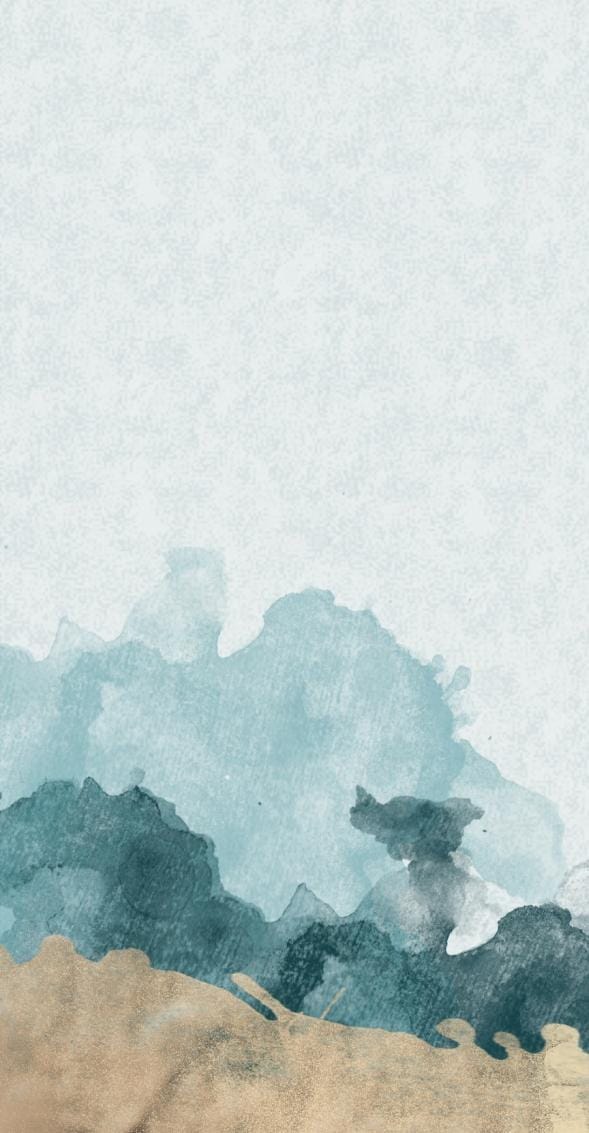 二、结账
（二）结账的方法
结账，即结出每个账户的期末余额。结账可分为月度结账、季度结账、年度结账。具体结账方法为：
1.月度结账（月结）
       月度结账，即在每月终了时进行的结账。月结的方法是：在最后一笔经济业务记录下面画一条通栏红线，在红线下面的一行“摘要”栏内注明“本月合计”或“本期发生额及期末余额”，在“借方”“贷方”和“余额”三栏分别计算出本月借方发生额合计、贷方发生额合计和结余数额，然后在此行下面再画一条通栏红线，表明本期结算完毕。
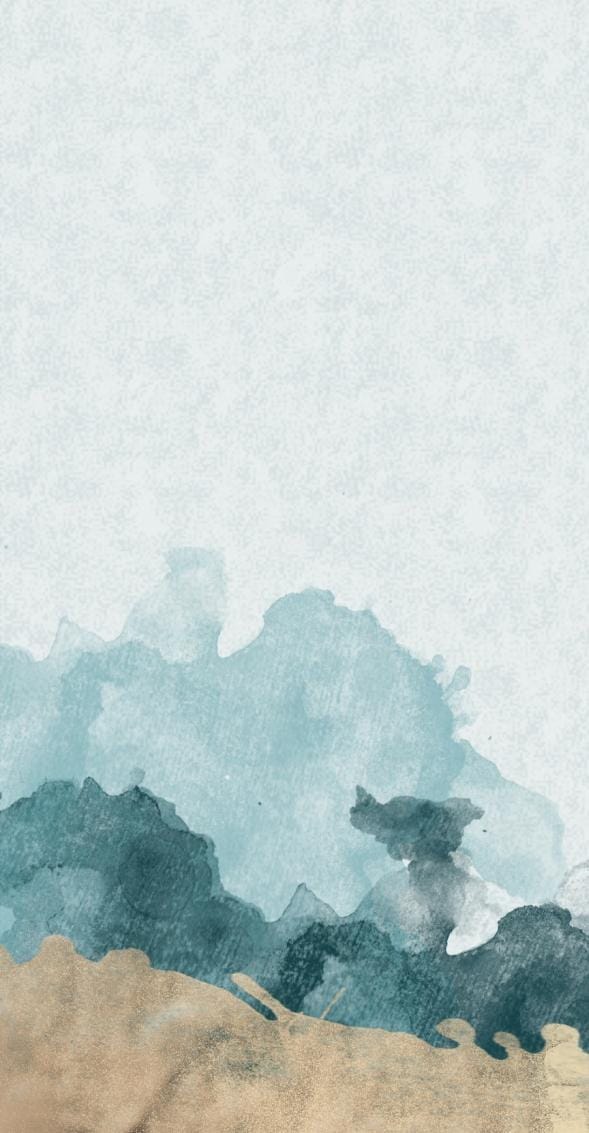 二、结账
（二）结账的方法
2.季度结账（季结）
      季度结账，即每季度终了时进行的结账。季结的方法是：在每季度最后一个月的月度结账的下一行“摘要”栏注明“本季度累计”或“本季度发生额及余额”，在“借方”“贷方”和“余额”三栏分别计算出本季度三个月的借方、贷方发生额合计数及季末余额，然后在此行下面画一条红线，表示季度结账完毕。
3.年度结账（年结）
       年度结账，即每年年末进行的结账。年度终了结账时，所有总账账户都应当结出全年发生额和年末余额。年度结账的方法是：在本年最后一个季度的季度结账的下一行“摘要”栏注明“本年累计”或“本年发生额及年末余额”，在“借方”“贷方”和“余额”三栏,分别填入本年度借方发生额合计、贷方发生额合计、年末余额，然后在此行下面画两条通栏红线，表示全年经济业务的登账工作至此全部结束。
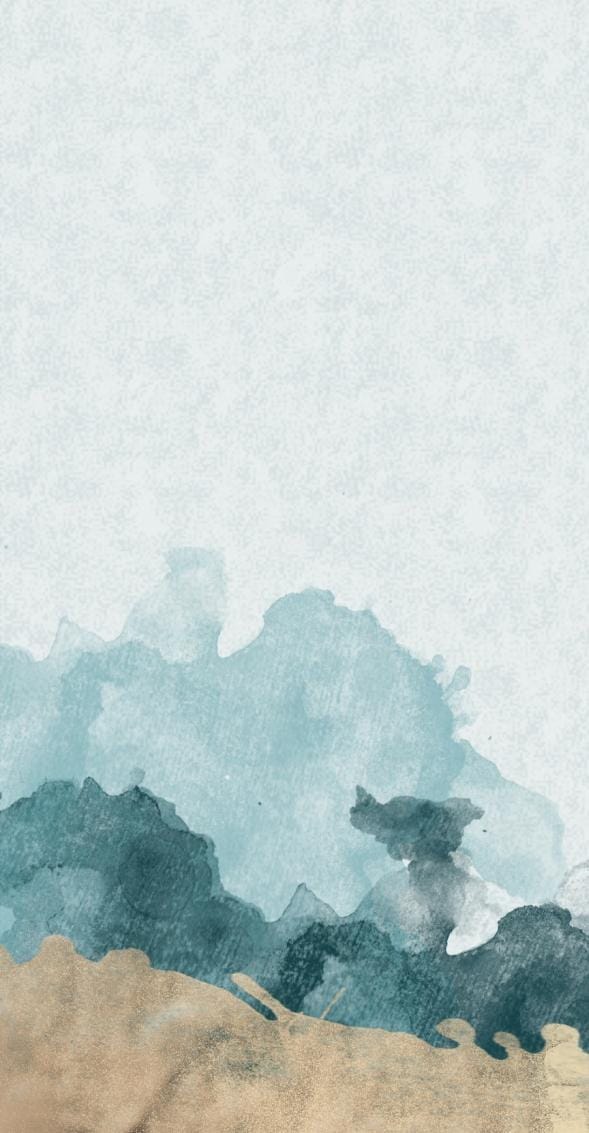 二、结账
（三）更换账簿
年度终了须更换新的账簿。年度结账以后，将本年度账簿中的余额结转到下一会计年度对应的新账簿中去，然后将本年度的全部账簿整理归档。
       结转账簿年度余额时，在本账簿中最后一笔记录（即本年累计）的下一行“摘要”栏注明“结转下年”字样，将计算出的年末余额记入与余额方向相反的“借方（或贷方）”栏内，如“应收账款”总分类账簿年末余额方向为借方，在“结转下年度”行，将余额列入“贷方”栏，在“余额”栏内注明“0”，在“借或贷”栏注明“平”。至此本账簿年末余额结转完毕。
       下一个会计年度要对所有账簿进行重新开设。登记第一笔经济业务前，应首先将本账簿的上年余额列示出来。其方法是：在新建的有关会计账簿的第一行填写“×月×日，上年结转”，将上年结转的余额列入“余额”栏，并标明余额借贷方向，余额方向应同上一个会计年度本账簿的余额方向相同。
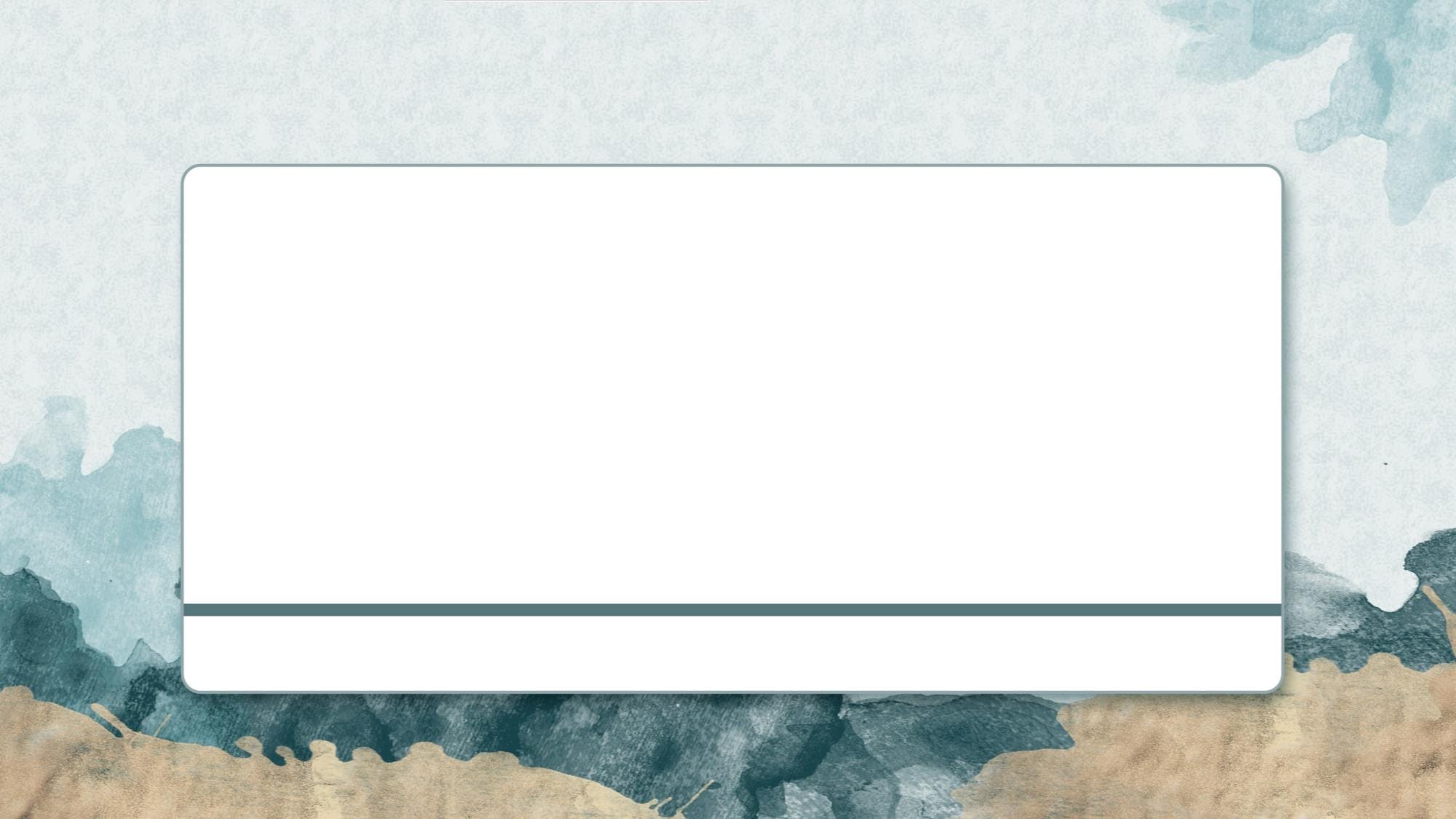 结束